Atoms and The Periodic Table
Janadi Gonzalez-Lord
Table of contents
History of the atom 
Atomic structure
Calculations involving sub-atomic particles
Electron configurations
Relative Atomic MASS and isotopy
The periodic table
History of periodic table
The Periodic table explained
2
Atoms and The Periodic Table Prepared by JGL
11/1/2015
From Democritus to Quantum Theory
History of the atom
3
Atoms and The Periodic Table Prepared by JGL
11/1/2015
What is Atomic Theory?
Atomic theory is a theory of the nature of matter, which states that matter is composed of discrete units called atoms



(Source: http://en.wikipedia.org/wiki/Atomic_theory)
4
Atoms and The Periodic Table Prepared by JGL
11/1/2015
Democritus
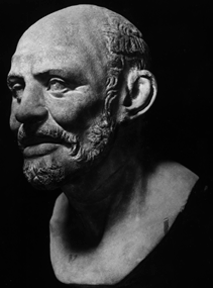 All matter if divided into its smallest possible parts, that part would be known as "atomos" or "indivisible". 
 

 
Source: http://en.wikipedia.org/wiki/Classical_element
5
Atoms and The Periodic Table Prepared by JGL
11/1/2015
4 Element theory
“Atomos” was widely laughed at by the other Greek scientists (notably Plato)  at the time. 

For the next 200 years, the prevailing theory was the 4 element theory where all substances were made in part by one of the four basic elements - earth, fire, water, air.
 
Source: http://en.wikipedia.org/wiki/Classical_element
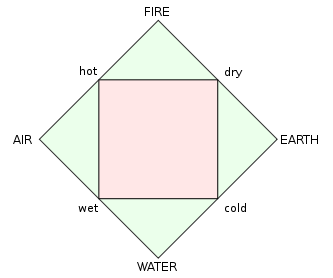 6
Atoms and The Periodic Table Prepared by JGL
11/1/2015
John Dalton – Elements, Compounds and atoms
In the 1800's, Dalton built on Democritus' theory of atoms.
 
Expanded theory to include concept of elements, compounds and atoms

Formed what was known as the billiard ball model of the atom
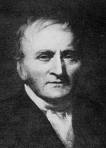 7
Atoms and The Periodic Table Prepared by JGL
11/1/2015
[Speaker Notes: Billiard Ball atomic model
 
 
 
 
In summary his theory stated that:
Elements consisted of tiny particles called atoms. 
All atoms of an element were identical
All atoms in an element had the same mass
Atoms of each element were different from one another
Atoms of different elements have different masses
Compounds consisted of atoms of different elements combined together. Compounds are pure substances (remember they cannot be separated into elements by phase changes) because the atoms of different elements are bonded to one another somehow, perhaps by hooks, and are not easily separated from one another. 
Compounds have constant composition because they contain a fixed ratio of atoms and each atom has its own characteristic weight, thus fixing the weight ratio of one element to the other. 
Chemical reactions involved the rearrangement of combinations of those atoms.]
Billiard Ball atomic model
Source: http://mhsweb.ci.manchester.ct.us/Library/webquests/atomicmodels.htm
8
Atoms and The Periodic Table Prepared by JGL
11/1/2015
Concept of elements
9
Atoms and The Periodic Table Prepared by JGL
11/1/2015
[Speaker Notes: In the 1800's, Dalton built on Democritus' theory of atoms.]
Concept of compounds
10
Atoms and The Periodic Table Prepared by JGL
11/1/2015
J.J. Thompson - electron
He proved that atoms are not indivisible. 

There are smaller , negatively charged particles within the atom known as electrons.

Created Plum Pudding model of atom
He showed this via his CATHODE RAY TUBE EXPERIMENT
11
Atoms and The Periodic Table Prepared by JGL
11/1/2015
Cathode Ray tube experiment
Source: http://en.wikipedia.org/wiki/J._J._Thomson
Thomson constructed a cathode ray tube with a practically perfect vacuum, and coated one end with phosphorescent paint. Thomson found that the rays did indeed bend under the influence of an electric field, in a direction indicating a negative charge.
12
Atoms and The Periodic Table Prepared by JGL
11/1/2015
[Speaker Notes: A cathode ray is simply an electron beam. The tube above has all the air vacuumed out so that the results of the experiment must be becuase of the cathode ray and nothing else. Assuming that you did not know that the electron beam was negatively charged, if you passed the beam through a negative field, and the beam is also negatively charged, then you expect some level of repulsion. Since the end point of the beam is visible (through the presence of phosphorescent paint at the end of the tube), the fact that the beam is deflected at an angle proved that the beam consisted of negatively charged particles. In subsequent experiments he determined the mass of these particles. These particles were lated said to be electrons.]
What is A Cathode Ray ?
The tube above has all the air vacuumed out so that the results of the experiment must be because of the cathode ray and nothing else.
Assuming that you did not know that the electron beam was negatively charged, if you passed the beam through a negative field, and the beam is also negatively charged, then you expect some level of repulsion.
A cathode ray is simply an electron beam.
Since the end point of the beam is visible (through the presence of phosphorescent paint at the end of the tube), the fact that the beam is deflected at an angle proved that the beam consisted of negatively charged particles.
13
Atoms and The Periodic Table Prepared by JGL
11/1/2015
[Speaker Notes: .]
Electrons
In subsequent experiments he determined the mass of these particles. These particles were lated said to be electrons
14
Atoms and The Periodic Table Prepared by JGL
11/1/2015
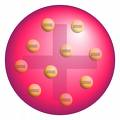 Plum Pudding Model
A schematic representation of the plum pudding model of the atom. In Thomson's mathematical model the "corpuscles" (or modern electrons) were arranged non-randomly, in rotating rings.
Source: http://en.wikipedia.org/wiki/Plum_pudding_model
15
Atoms and The Periodic Table Prepared by JGL
11/1/2015
Ernest Rutherford - protons
In 1911, Ernest Rutherford performed an experiment to test the plum pudding model. 

This was later known as the Gold Foil experiment
16
Atoms and The Periodic Table Prepared by JGL
11/1/2015
[Speaker Notes: Rutherford's gold foil experiment
 
This link shows exactly what the experiment looks like.
 
http://www.mhhe.com/physsci/chemistry/essentialchemistry/flash/ruther14.swf
 
 
 
Source: http://www.physics.rutgers.edu/meis/Rutherford.htm
 
In summary, Rutherford's experiment 
he electron clouds of the atom do not influence alpha particle scattering. A large number of the atom's charges, up to a number equal to about half the atomic mass in hydrogen units, are concentrated in very small volume at the center of the atom. These are responsible for deflecting both alpha and beta particles. The mass of heavy atoms such as gold is mostly concentrated in the central charge region, since calculations show it is not deflected or moved by the high speed alpha particles, which have very high momentum in comparison to electrons, but not with regard to a heavy atom as a whole. 
Rutherford's new model for the atom, based on the experimental results, had a number of essential modern features, including a relatively high central charge concentrated into a very small volume in comparison to the rest of the atom and containing the bulk of the atomic mass (the nucleus of the atom), and a number of tiny electrons circling around the nucleus like planets around the sun.
 
Rutherford or planetary model]
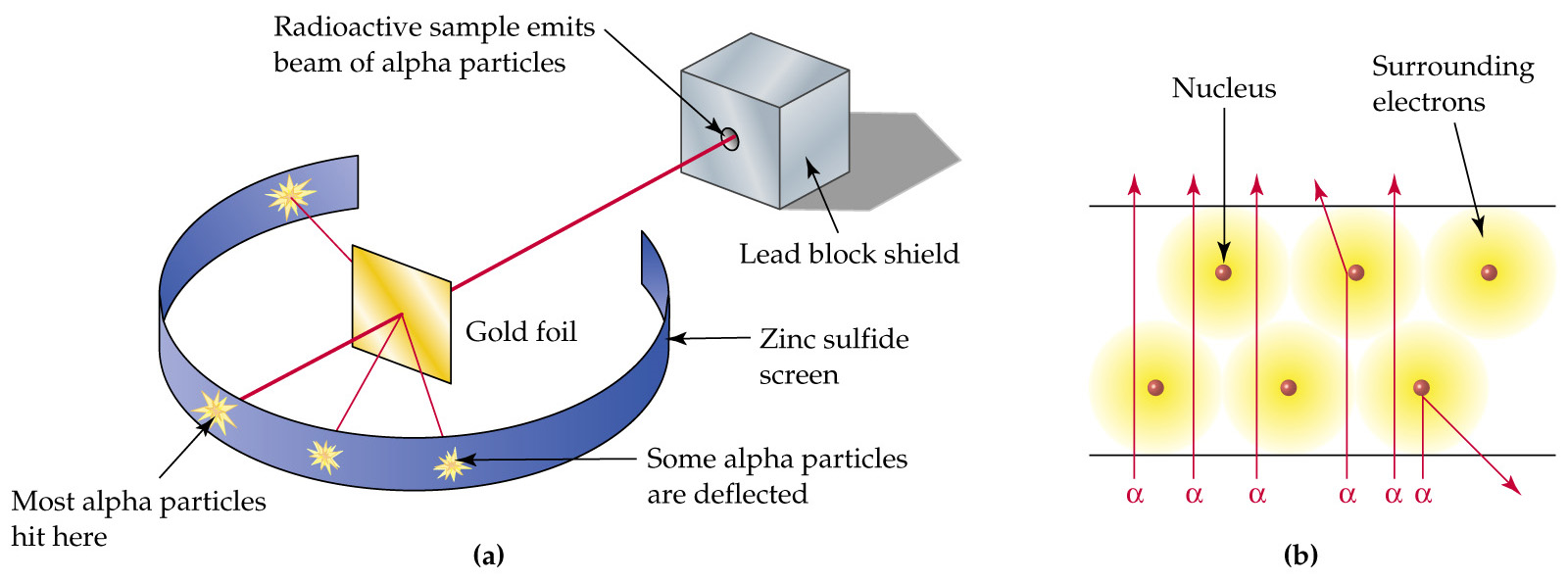 Rutherford’s Gold foil experiment
With this experiment, Rutherford discovered the nucleus.
17
Atoms and The Periodic Table Prepared by JGL
11/1/2015
Gold Foil experiment
He fired energetic a [He2+] particles at a foil, and measured the deflection of the particles as they came out the other side.
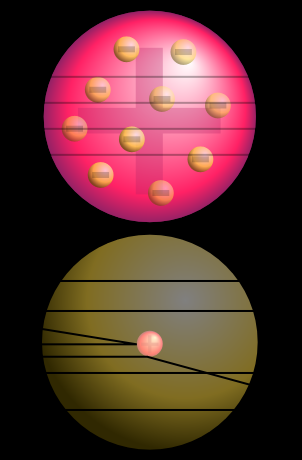 He expected all of the particles to be deflected just a bit as they passed through the plum pudding.
He found that most of the α-particles he shot at the foil were not deflected at all. They passed through the foil and emerged undisturbed.
Occasionally, however, α-particles were scattered at huge angles. While most of the α's were undisturbed, a few of them bounced back directly.
Rutherford's result lead him to believe that most of the foil was made of empty space, but had extremely small, dense lumps of matter inside. This was later known as the NUCLEUS.
18
Atoms and The Periodic Table Prepared by JGL
11/1/2015
Bohr - electron orbits
Niels Bohr
Limitations of the Rutherford model
Electrons will lose energy if circulating continuously and fall into the nucleus

Electrons emit light (photons) only when they are given a certain finite amount of energy. This should happen at any level of energy.
19
Atoms and The Periodic Table Prepared by JGL
11/1/2015
Bohr Model of the Atom
The electrons can only travel in special orbits: at a certain discrete set of distances from the nucleus with specific energies. 

The electrons do not continuously lose energy as they travel. They can only gain and lose energy by jumping from one allowed orbit to another
20
Atoms and The Periodic Table Prepared by JGL
11/1/2015
Rutherford-Bohr model of atom
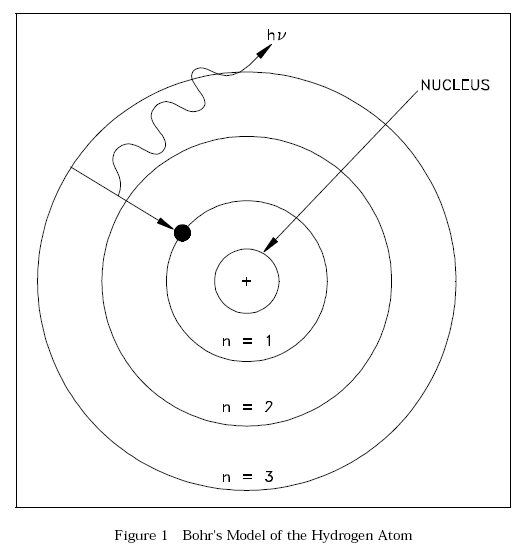 The Rutherford-Bohr model of the hydrogen atom (Z = 1) or a hydrogen-like ion (Z > 1), where the negatively charged electron confined to an atomic shell encircles a small positively charged atomic nucleus, and an electron jump between orbits is accompanied by an emitted or absorbed amount of electromagnetic energy (hν).
 Source: http://en.wikipedia.org/wiki/Bohr_model
21
Atoms and The Periodic Table Prepared by JGL
11/1/2015
Syllabus objectives
22
Atoms and The Periodic Table Prepared by JGL
11/1/2015
Atomic Structure
The students should be able to :a)    state that matter is made up of very small particles called atomsb)    state that the atom is divided into two areas , nucleus and shellc)    name the three atomic sub particles and state the properties of eachd)    define atomic number and mass numbere)    calculate the number of each particle in the atom ( in its ground state ) and its mass number given relevant detailsf)    define electronic configurationg)    place electrons on the first three shells accuratelyh)    write the electronic configuration given the number of electrons and vice versai)    draw the electronic configuration
23
Atoms and The Periodic Table Prepared by JGL
11/1/2015
Atomic structure
24
Atoms and The Periodic Table Prepared by JGL
11/1/2015
Sub-Atomic particles
Syllabus Objective met
The students should be able to :a)    state that matter is made up of very small particles called atoms
b)    state that the atom is divided into two areas , nucleus and shell
25
Atoms and The Periodic Table Prepared by JGL
11/1/2015
Properties of sub-atomic particles
Syllabus objective met:

Name the three atomic sub particles and state the properties of each
Note:
Atomic particle masses are measured relative to 1/12 the mass of a Carbon 12 atom
26
Atoms and The Periodic Table Prepared by JGL
11/1/2015
[Speaker Notes: Protons, neutrons and electrons.
. The reason for this will be discussed during a later lesson.
 
Protons are
 
Electrons are.
 
Neutrons 1.
 
 
 This is summarized in the table below.]
Atomic Mass
Mass 
of 
protons
Mass 
of neutrons
Mass 
of 
Atom
Mass of electrons are almost equal to zero and are not counted!
27
Atoms and The Periodic Table Prepared by JGL
11/1/2015
[Speaker Notes: Because only the protons and neutrons have a relative atomic mass of 1 each, it makes sense that the actual mass of the atom would be more as a result of the masses of the neutrons and protons. 

 
The mass number, represented by the symbol A is the sum of the number of neutrons (n) and the number of protons (p)
 
The atomic number, represented by the symbol Z is the sum of the number of protons.
 
Expressed mathematically
 
A = Z n
 
In any atom, the number of protons are equal to the number of electrons. This means an atom is electrcially neutral.
 
P = e-
 
 
Notation
 
To express this, the mass number (A) is placed on the top most left hand side and the atomic number (Z) on the botttom most left hand side of the element symbol.
 
This information can be given simply in the form:]
Atomic Mass
Mass 
of 
protons
Mass 
of neutrons
Mass 
of 
Atom
n
Atomic
number
Mass
Number
28
Atoms and The Periodic Table Prepared by JGL
11/1/2015
[Speaker Notes: Because only the protons and neutrons have a relative atomic mass of 1 each, it makes sense that the actual mass of the atom would be more as a result of the masses of the neutrons and protons. 

 
The mass number, represented by the symbol A is the sum of the number of neutrons (n) and the number of protons (p)
 
The atomic number, represented by the symbol Z is the sum of the number of protons.
 
Expressed mathematically
 
A = Z n
 
In any atom, the number of protons are equal to the number of electrons. This means an atom is electrcially neutral.
 
P = e-
 
 
Notation
 
To express this, the mass number (A) is placed on the top most left hand side and the atomic number (Z) on the botttom most left hand side of the element symbol.
 
This information can be given simply in the form:]
Atomic Mass
Atomic
number
Mass 
of neutrons
Mass
Number
n
Z
A
29
Atoms and The Periodic Table Prepared by JGL
11/1/2015
[Speaker Notes: A = Z n
 
In any atom, the number of protons are equal to the number of electrons. This means an atom is electrcially neutral.
 
P = e-
 
 
Notation
 
To express this, the mass number (A) is placed on the top most left hand side and the atomic number (Z) on the botttom most left hand side of the element symbol.
 
This information can be given simply in the form:]
Atomic Number
Mass
Of 1 proton
Number
of 
protons
Atomic
number
p
Z
1
30
Atoms and The Periodic Table Prepared by JGL
11/1/2015
[Speaker Notes: A = Z n
 
In any atom, the number of protons are equal to the number of electrons. This means an atom is electrcially neutral.
 
P = e-
 
 
Notation
 
To express this, the mass number (A) is placed on the top most left hand side and the atomic number (Z) on the botttom most left hand side of the element symbol.
 
This information can be given simply in the form:]
Therefore....
Number
of 
protons
Atomic
number
Z
p
31
Atoms and The Periodic Table Prepared by JGL
11/1/2015
[Speaker Notes: A = Z n
 
In any atom, the number of protons are equal to the number of electrons. This means an atom is electrcially neutral.
 
P = e-
 
 
Notation
 
To express this, the mass number (A) is placed on the top most left hand side and the atomic number (Z) on the botttom most left hand side of the element symbol.
 
This information can be given simply in the form:]
Atoms have neutral charge.....
Number of electrons
Number of protons
e-
p
32
Atoms and The Periodic Table Prepared by JGL
11/1/2015
[Speaker Notes: A = Z n
 
In any atom, the number of protons are equal to the number of electrons. This means an atom is electrcially neutral.
 
P = e-
 
 
Notation
 
To express this, the mass number (A) is placed on the top most left hand side and the atomic number (Z) on the botttom most left hand side of the element symbol.
 
This information can be given simply in the form:]
Therefore.....
Number of protons
Number of electrons
e-
Z
33
Atoms and The Periodic Table Prepared by JGL
11/1/2015
[Speaker Notes: Notation
 
To express this, the mass number (A) is placed on the top most left hand side and the atomic number (Z) on the botttom most left hand side of the element symbol.
 
This information can be given simply in the form:]
Notation
The mass number, represented by the symbol A is the sum of the number of neutrons (n) and the number of protons (p)
A
X
                 Z
Element symbol
The atomic number, represented by the symbol Z is the sum of the number of protons.
Syllabus objective met:
define atomic number and mass number
34
Atoms and The Periodic Table Prepared by JGL
11/1/2015
[Speaker Notes: Because only the protons and neutrons have a relative atomic mass of 1 each, it makes sense that the actual mass of the atom would be more as a result of the masses of the neutrons and protons. 

 

 
 
Expressed mathematically
 
A = Z n
 
In any atom, the number of protons are equal to the number of electrons. This means an atom is electrcially neutral.
 
P = e-
 
 
Notation
 
To express this, the mass number (A) is placed on the top most left hand side and the atomic number (Z) on the botttom most left hand side of the element symbol.
 
This information can be given simply in the form:]
Calculations involving sub-atomic particles
35
Atoms and The Periodic Table Prepared by JGL
11/1/2015
Question 1
Question
Answer
An unknown element X has a relative atomic mass of 19 and atomic number equal to 9.

How many neutrons does X have?
Atomic Mass = Mass of neutrons + Mass of protons

A = n + Z

N = A – Z =19 – 9 = 10

X has 10 neutrons
36
Atoms and The Periodic Table Prepared by JGL
11/1/2015
Question 2
Question
Answer
An unknown element Y has a relative atomic mass of 14 and 7 neutrons

How many electrons does X have?
Atomic Mass = Mass of neutrons + Mass of protons

A = n + Z

Z = A – n =14 – 7 = 7

e- = Z = 7

X has 7 electrons
37
Atoms and The Periodic Table Prepared by JGL
11/1/2015
Question 3
Question
Answer
An unknown element T has 2 electrons and 4 neutrons.

What is the atomic mass of T?
Atomic Mass = Mass of neutrons + Mass of protons

e- = Z = 2

A = n + Z

A =4 + 2 = 6

T has an atomic mass of 6
38
Atoms and The Periodic Table Prepared by JGL
11/1/2015
Electron configurations
39
Atoms and The Periodic Table Prepared by JGL
11/1/2015
What is electron configuration?
Electron configuration is the arrangement of electrons in an atom, molecule or other body.
Syllabus objective met:
Define electron configuration
40
Atoms and The Periodic Table Prepared by JGL
11/1/2015
What does THAT mean?
Remember the Rutherford-Bohr model of the atom?

Bohr determined that electrons circled in a definite path around the nucleus

This path was known as an orbit or shell
(like a how a planet circles the sun)
41
Atoms and The Periodic Table Prepared by JGL
11/1/2015
Electron orbits
Each orbit was designated by a principal quantum number, n.
Each orbit has a fixed distance from the nucleus
Each consecutive orbit was further than the next
Each orbit could contain a certain maximum number of electrons
42
Atoms and The Periodic Table Prepared by JGL
11/1/2015
Electron orbits
The first orbit (designated by n=1) could contain a maximum of 2 electrons
The second orbit (designated by n=2) could have a maximum of 8 electrons
2 e-
The third orbit (designated by n=3) could have a maximum of 8 electrons
8 e-
8 e-
43
Atoms and The Periodic Table Prepared by JGL
11/1/2015
Filling Electron orbits
The first orbit (designated by n=1) would contain a maximum of 2 electrons
The second orbit (designated by n=2) would have a maximum of 8 electrons
The third orbit (designated by n=3) could have a maximum of 8 electrons. 

But there is only 1 electron left to place. So this orbital only has 1 electron
2 e-
8 e-
1 e-
11 e-
Let’s assume an unknown element X had 11 electrons
44
Atoms and The Periodic Table Prepared by JGL
11/1/2015
Representing electron configurations
45
Atoms and The Periodic Table Prepared by JGL
11/1/2015
There are 2 ways
Bohr-Rutherford diagrams
Electron configuration notation
2,8,1
11 p
10 n
Syllabus objective met:
g) place electrons on the first three shells accuratelyh) write the electronic configuration given the number of electrons and vice versai) draw the electronic configuration
46
Atoms and The Periodic Table Prepared by JGL
11/1/2015
Electron configuration notation
How to write
The first orbit would contain a maximum of 2 electrons.
Write this number followed by a comma.
2,8,1
There are 9 more electrons to place  
(11-2 = 9). The second orbit would have a maximum of 8 electrons.
Write this number followed by a comma.
Let’s assume an unknown element X had 11 electrons
There is only 1 more electron to place 
(9-8 = 1). The third orbit could have a maximum of 8 electrons. But there is only 1 electron left to place. So this orbital only has 1 electron. 
Write this last number
47
Atoms and The Periodic Table Prepared by JGL
11/1/2015
Question 1
Question
Answer
An unknown element Y has 15 electrons.

Draw the electron configuration for this element.
2,8,5
48
Atoms and The Periodic Table Prepared by JGL
11/1/2015
Answer
How to write
The first orbit would contain a maximum of 2 electrons.
Write this number followed by a comma.
2,8,5
There are 13 more electrons to place  
(15-2 = 13). The second orbit would have a maximum of 8 electrons.
Write this number followed by a comma.
There are only 5 more electrons to place 
(13-8 = 5). The third orbit could have a maximum of 8 electrons. But there is only 5 electrons left to place. So this orbital only has 1 electron. 
Write this last number
49
Atoms and The Periodic Table Prepared by JGL
11/1/2015
Question 2
Question
Answer
An unknown element Y has 9 electrons.

Draw the electron configuration for this element.
2,7
50
Atoms and The Periodic Table Prepared by JGL
11/1/2015
Question 3
Question
Answer
An unknown element Y has 17 electrons.

Draw the electron configuration for this element.
2,8,7
51
Atoms and The Periodic Table Prepared by JGL
11/1/2015
Bohr- Rutherford diagrams
Bohr-Rutherford diagrams
How to draw one
First determine the number of protons and neutrons
Write the number of  protons followed by p
And the number of neutrons followed by n
11 p
10 n
Write out the electron configuration for element
In this case it is 2,8,1
52
Atoms and The Periodic Table Prepared by JGL
11/1/2015
Bohr- Rutherford diagrams
Bohr-Rutherford diagrams
How to draw one
Since there are 3 shells or orbits, we draw three circles each one bigger than the next
11 p
10 n
Each electron is denoted by an X.
Draw in the number of electrons corresponding to each orbital or shell
2,8,1
53
Atoms and The Periodic Table Prepared by JGL
11/1/2015
Question 1
Question
Answer
An unknown element Y has 15 electrons and 10 neutrons

Draw the Bohr-Rutherford diagram for the above.
15 p
10 n
54
Atoms and The Periodic Table Prepared by JGL
11/1/2015
Bohr- Rutherford diagrams
Bohr-Rutherford diagrams
How to draw one
n = 10 and since e- = p, p = 15
Write out electron configuration
2,8,5
11 p
10 n
Draw in the number of electrons corresponding to each orbital or shell
2,8,5
55
Atoms and The Periodic Table Prepared by JGL
11/1/2015
Question 2
Question
Answer
An unknown element X has an atomic number of 10 and a mass number of 17

Draw the Bohr-Rutherford diagram for the above.
10 p
7 n
56
Atoms and The Periodic Table Prepared by JGL
11/1/2015
Bohr- Rutherford diagram
Bohr-Rutherford diagram
How to draw
Since Z = 10, p = 15 
Since n = A – Z = 17 – 10 = 7
Since e- = p, there are 10 e-
15 p
7 n
Write out electron configuration
2,8
Draw in the number of electrons corresponding to each orbital or shell
2,8
57
Atoms and The Periodic Table Prepared by JGL
11/1/2015
Summary
58
Atoms and The Periodic Table Prepared by JGL
11/1/2015
Relative Atomic MASS and isotopy
59
Atoms and The Periodic Table Prepared by JGL
11/1/2015
Relative atomic Mass
Atomic Mass
Relative Atomic  Mass
Symbol =	 A

Mass =		Z + n
Symbol =	 Ar

Mass = mass measured relative to the mass of 1/12 the mass of a carbon-12 atom

Mass measured in atomic mass units (denoted by μ)
60
Atoms and The Periodic Table Prepared by JGL
11/1/2015
Relative Atomic Mass
1 μ = 1/12 mass of a Carbon 12 atom
1 Carbon 12 atom has a mass of 
(12 x 1/12 mass of 1 carbon 12 atom)

1 Carbon atom has 12 μ
61
Atoms and The Periodic Table Prepared by JGL
11/1/2015
Why do we need Ar?
Think of bases.

2 x 2 x 2 = 23

2 is the base or reference point
Similarly for atomic mass, 1/12 the mass of a Carbon atom is the base or reference point.
62
Atoms and The Periodic Table Prepared by JGL
11/1/2015
Why 1/12 the mass of a Carbon atom?
Avogardro actually measured the mass of a Carbon atom accurately enough to use this as a reference point.

Think of how difficult it must be to weigh atoms – they are so, so tiny!

By using this as a reference point, it makes measurement much easier.
63
Atoms and The Periodic Table Prepared by JGL
11/1/2015
Isotopes
Elements may have atoms that have different numbers of neutrons.

Chemically, they are the same - they have the same number of electrons and protons. 

But because neutrons influence atomic mass, if atoms have different numbers of neutrons, then they will have different atomic masses.
 
These atoms are known as isotopes.
64
Atoms and The Periodic Table Prepared by JGL
11/1/2015
[Speaker Notes: You may be surprised to know that isotopes are fairly common in nature. So for a given element such as carbon (symbol C), there are 2 stable isotopes C-12 and C-13. 
 
This notation (element symbol - mass number) tells us that these have different numbers of neutrons.
 
Calculating Relative atomic masses of isotopes
 
To determine relative atomic mass, we need to know the relative abundance of the atoms in nature.
 
C-12 98.93%
C-13 1.07%
 
So if we have a sample of 10,000 atoms, 98.93% of these atoms would be C-12 and 1.07% would be 1.07%.
 
Therefore, in actual numbers, 9893 atoms in the sample would be C-12 and 107 would be C-13
 
Since one C-12 atom has a mass of 12 μ, 9893 atoms would have a mass of 118,716 (9893 x12) μ.
 
Since one C-13 atom has a mass of 13 μ, 107 atoms would have a mass of 1391 (107x13) μ 
 
The total mass of the sample would therefore be 120,107 (118,716 1391)μ
 
Therefore the average mass of a carbon atom would be 12.01 (120,107÷10,000)μ
 
In tabular form for easier reference
 
Isotopes                                                  C-12            C-13
 
% relative abundance                               98.93           1.07
 
No. of atoms in 10,000 atom sample
(=% x total no. of atoms)                          9893            107
 
Mass of atoms per isotope
(= No. of atoms x mass number)                118,716        1391
 
Total Mass of sample
(= sum of masses of isotopes)                    120,107
 
Average mass of 1 atom
(= total mass ÷ no. of atoms in sample)      12.01]
Notation for Isotopes
You may be surprised to know that isotopes are fairly common in nature. 

So for a given element such as carbon (symbol C), there are 2 stable isotopes C-12 and C-13. 

This notation (element symbol - mass number) tells us that these have different numbers of neutrons.
65
Atoms and The Periodic Table Prepared by JGL
11/1/2015
Calculating Ar of Carbon
Assuming a sample size of 10,000 atoms
Atoms and The Periodic Table Prepared by JGL
66
11/1/2015
[Speaker Notes: The would therefore be
 
Therefore the would be
,]
Calculating Ar of Carbon(in Table form)
Assuming a sample size of 10,000 atoms
Atoms and The Periodic Table Prepared by JGL
67
11/1/2015
Syllabus objectives
68
Atoms and The Periodic Table Prepared by JGL
11/1/2015
Elements and Symbols
The students should be able to :a)    define elementb)    recognize that each element has a unique atomic number and symbolc)    know the first twenty elements in order and their symbolsd)    know the symbols of some common elements outside the first twenty e.g. iron , zinc , lead , silver , copper , iodinee)    recognize the importance of the numbers in the atomic symbol
69
Atoms and The Periodic Table Prepared by JGL
11/1/2015
Periodic Table
The students should be able to :a)    recognize that elements are arranged in a systematic wayb)    recount a brief history of the periodic tablec)    state that the table is divided into rows ( periods ) and columns ( groups )d)    understand the electronic configuration is related to the position in the periodic table i.e. the number of numbers give you the period and the last number gives you the group . 2,8,6 = period 3 group 6e)    give common names for groups 1 , 2 , 7 and 8
70
Atoms and The Periodic Table Prepared by JGL
11/1/2015
The periodic table
71
Atoms and The Periodic Table Prepared by JGL
11/1/2015
What is the Periodic Table?
A tabular arrangement of the elements according to their atomic numbers so that elements with similar properties are in the same column.

This is an easy reference chart for chemists to use to interpret the properties of groups of elements, rather than try to memorize all the properties of each element
Syllabus objective met:

Recognize that elements are arranged in a systematic way
72
Atoms and The Periodic Table Prepared by JGL
11/1/2015
The Periodic Table
To simplify matters all elements are given a symbol (somewhat like a nickname) 

Other information can also be included such as Ar, and Z
73
Atoms and The Periodic Table Prepared by JGL
11/1/2015
Elements and symbols
Syllabus objective met:

Recognize that each element has a unique atomic number and symbol

Know the first twenty 
elements in order and their symbols
74
Atoms and The Periodic Table Prepared by JGL
11/1/2015
Elements and symbols
75
Atoms and The Periodic Table Prepared by JGL
11/1/2015
Syllabus objective met:

Recount a brief history of the periodic table
History of periodic table
76
Atoms and The Periodic Table Prepared by JGL
11/1/2015
Antoine Lavoisier
Wrote the first extensive list of elements containing 33 elements.

Distinguished between metals and non-metals.

Some of Lavoisier's elements were later shown to be compounds and mixtures.
77
Atoms and The Periodic Table Prepared by JGL
11/1/2015
JÖNS JAKOB BERZELIUS
Developed a table of atomic weights.

Introduced letters to symbolize elements.
78
Atoms and The Periodic Table Prepared by JGL
11/1/2015
Johann Döbereiner
Developed 'triads', groups of 3 elements with similar properties.

Forerunner to the notion of groups.

Lithium, sodium & potassium
Calcium, strontium & barium
Chlorine, bromine & iodine
79
Atoms and The Periodic Table Prepared by JGL
11/1/2015
John Newlands
The known elements (>60) were arranged in order of atomic weights
He observed similarities between the first and ninth elements, the second and tenth elements etc. 
He proposed the 'Law of Octaves'.

Forerunner to the notion of periods.
80
Atoms and The Periodic Table Prepared by JGL
11/1/2015
Lothar Meyer
Compiled a Periodic Table of 56 elements based on the periodicity of properties such as molar volume when arranged in order of atomic weight.
81
Atoms and The Periodic Table Prepared by JGL
11/1/2015
Dmitri Mendeleev
Produced a table based on atomic weights but arranged 'periodically' with elements with similar properties under each other. 
Gaps were left for elements that were unknown at that time and their properties predicted
Mendeleev's Periodic Table was important because it enabled the properties of elements to be predicted by means of the 'periodic law': properties of the elements vary periodically with their atomic weights.
82
Atoms and The Periodic Table Prepared by JGL
11/1/2015
William Ramsay
Discovered the Noble Gases
83
Atoms and The Periodic Table Prepared by JGL
11/1/2015
Henry Moseley
Determined the atomic number of each of the elements
He modified the 'Periodic Law' to read that the properties of the elements vary periodically with their atomic numbers.
84
Atoms and The Periodic Table Prepared by JGL
11/1/2015
Glenn Seaborg
Synthesised transuranic elements (the elements after uranium in the periodic table)

These new elements were part of a new block of the Periodic table called Actinides
85
Atoms and The Periodic Table Prepared by JGL
11/1/2015
Their efforts culminated in....
86
Atoms and The Periodic Table Prepared by JGL
11/1/2015
The modern day periodic table
87
Atoms and The Periodic Table Prepared by JGL
11/1/2015
Syllabus objectives met:
State that the table is divided into rows ( periods ) and columns ( groups )

Understand the electronic configuration is related to the position in the periodic table i.e. the number of numbers give you the period and the last number gives you the group . 2,8,6 = period 3 group 6
Give common names for groups 1 , 2 , 7 and 8
The Periodic table explained
88
Atoms and The Periodic Table Prepared by JGL
11/1/2015
These columns are known as GROUPS
GROUPS are also known as FAMILIES
Groups in the periodic table
10
11
12
13
14
15
16
17
18
4
5
6
7
8
9
1
2
3
There are 18 GROUPS
89
Atoms and The Periodic Table Prepared by JGL
11/1/2015
Elements within a group have similar physical and chemical properties
All have the same number of electrons in their outermost or valence shells
The periodic table
Example Na (2,8,1) and K (2,8,8,1) are both in Group 1
90
Atoms and The Periodic Table Prepared by JGL
11/1/2015
The rows are known as PERIODS. There are 9 (2 are tucked into 6 and 7) periods
Main periods in periodic table
1
2
3
4
5
6
7
8
9
91
Atoms and The Periodic Table Prepared by JGL
11/1/2015
Elements within a period have increasingly similar or dissimilar properties
The period number corresponds to the number of shells
The periodic table
Example Na (2,8,1) and Mg(2,8,2) have 3shells and are in Period 3
92
Atoms and The Periodic Table Prepared by JGL
11/1/2015
Group 1 to 13 and periods 8 and 9 are METALS
Groups 14 to 18 are Non-metals
Metals and Non-metals
Metals
Non-Metals
10
11
12
13
14
15
16
17
18
4
5
6
7
8
9
1
2
3
Metals
93
Atoms and The Periodic Table Prepared by JGL
11/1/2015
Some GROUPS and PERIODS have other common names
Group 1 metals are known as the ALKALI metals
Group 17 is known as the HALOGENS
Groups in the periodic table
Group 18  is known as the NOBLE GASES
The elements touching this staircase are known as the METTALOIDS
Group 2 metals are known as the ALKALINE earth METALS
Groups 3 to 12 are known as the TRANSITION metals
10
11
12
13
14
15
16
17
18
4
5
6
7
8
9
1
2
3
Period 8 is known as the LANTHANIDE metals
8
Period 9 is known as the ACTINIDE metals
9
94
Atoms and The Periodic Table Prepared by JGL
11/1/2015